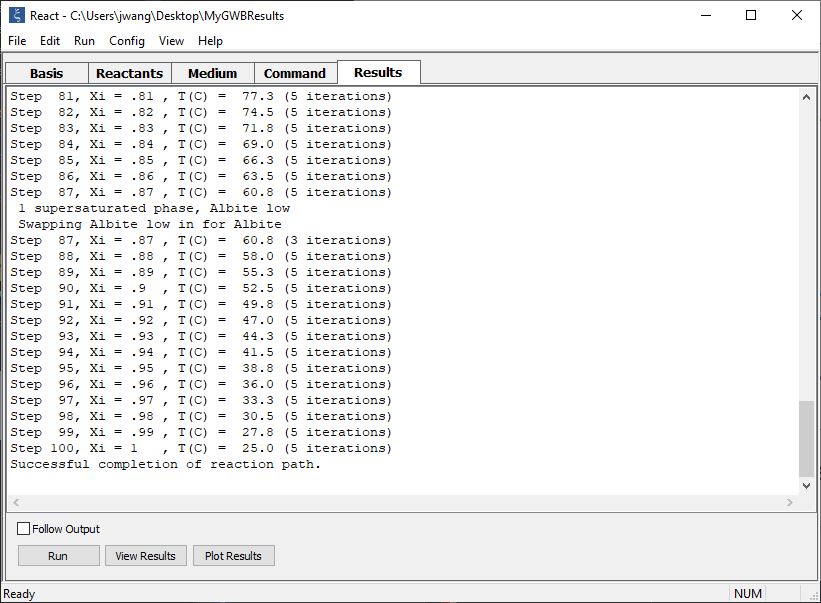 Picking up calculation results
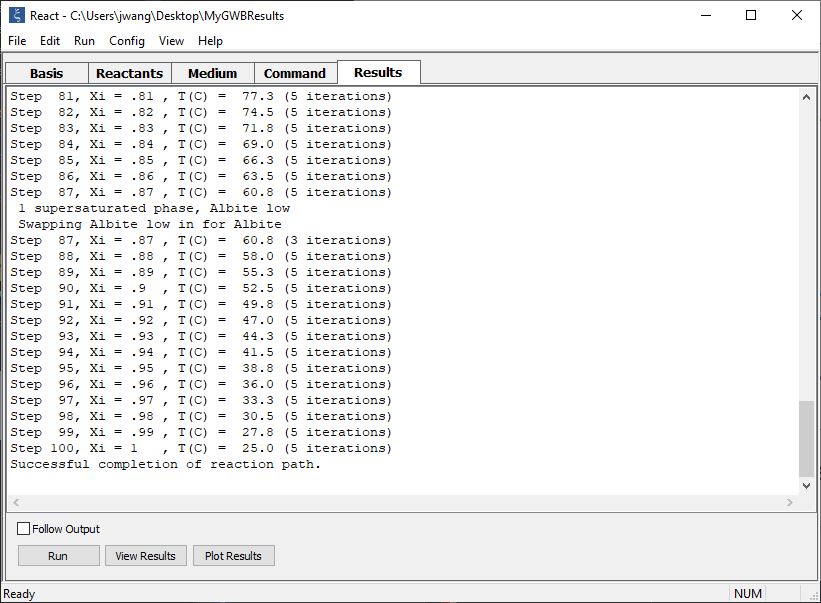 After performing a calculation, React can “pick up” the results and use them for a new calculation.
You can pick up an entire system, or just the fluid or mineral fraction.
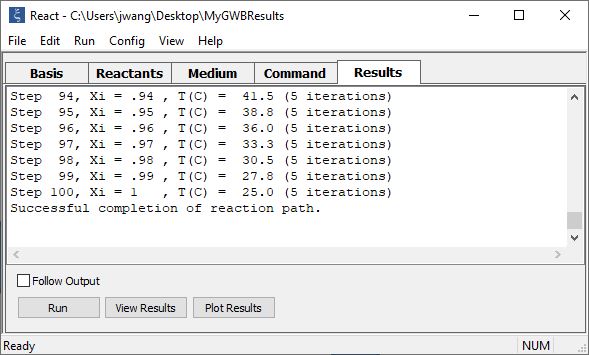 Run → Pickup → …
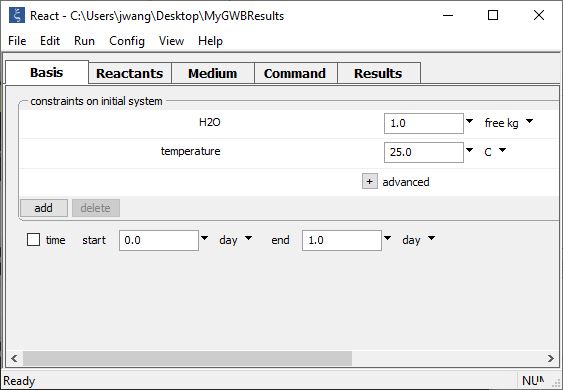 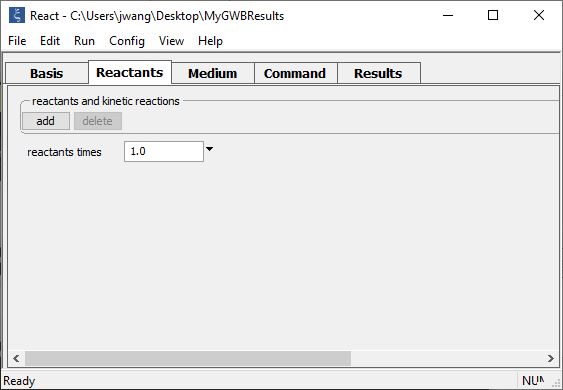 Choose Pickup → System to use your results as the starting point for a new equilibrium system.
Choose Pickup → Reactants           to use your results as a new         set of reactants.
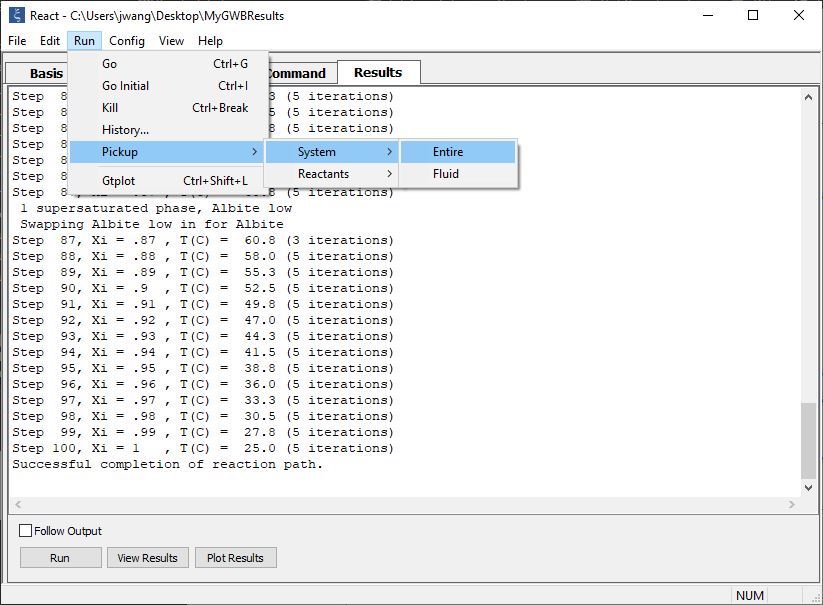 Run → Pickup → 
System → Entire puts your entire system in the Basis pane
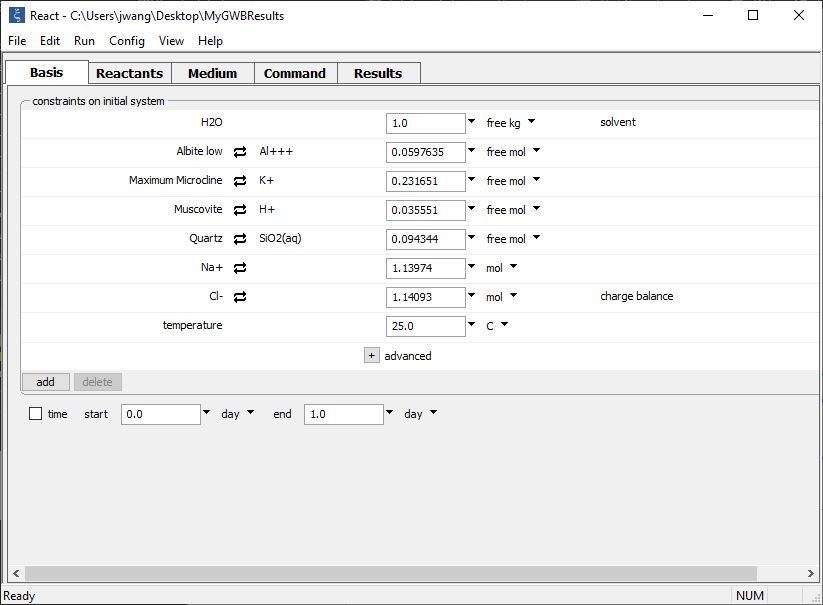 Bulk composition of fluid and minerals together
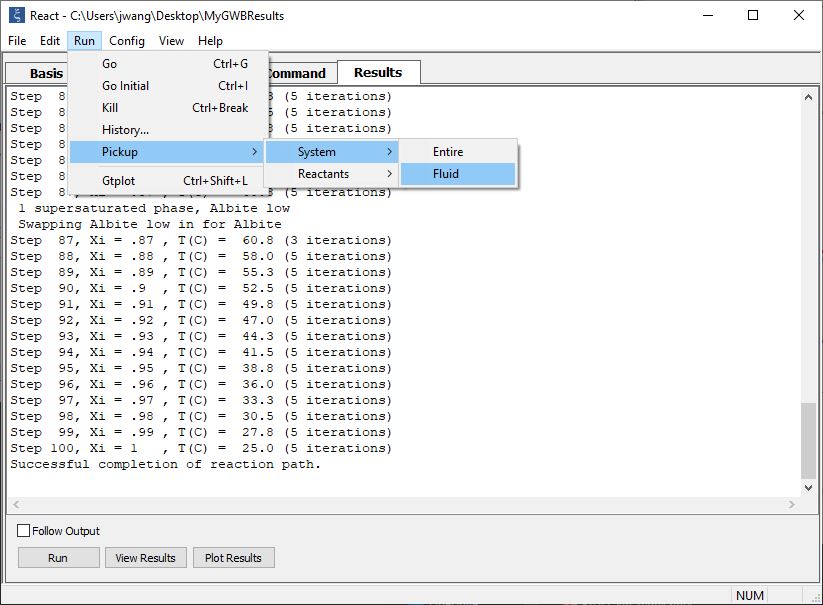 Run → Pickup → System → Fluid takes only the fluid fraction to put in the Basis pane
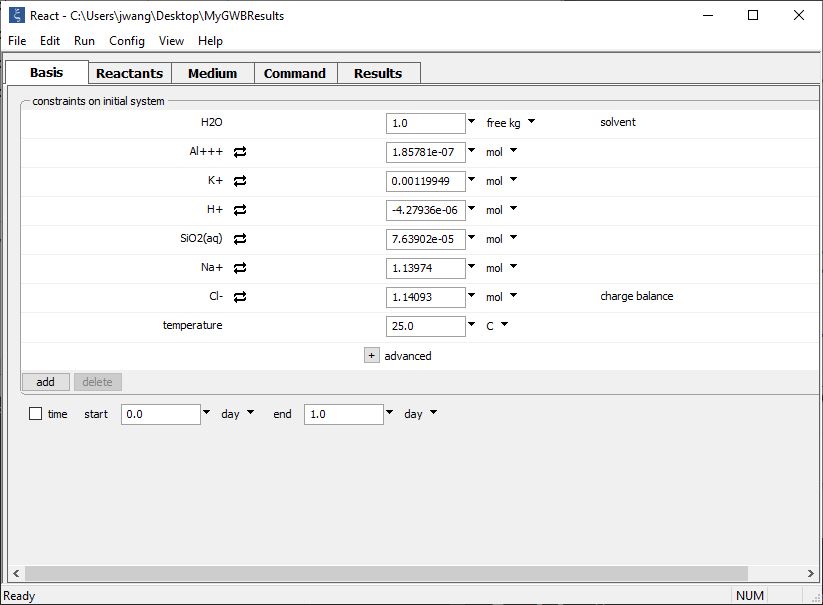 Fluid fraction only
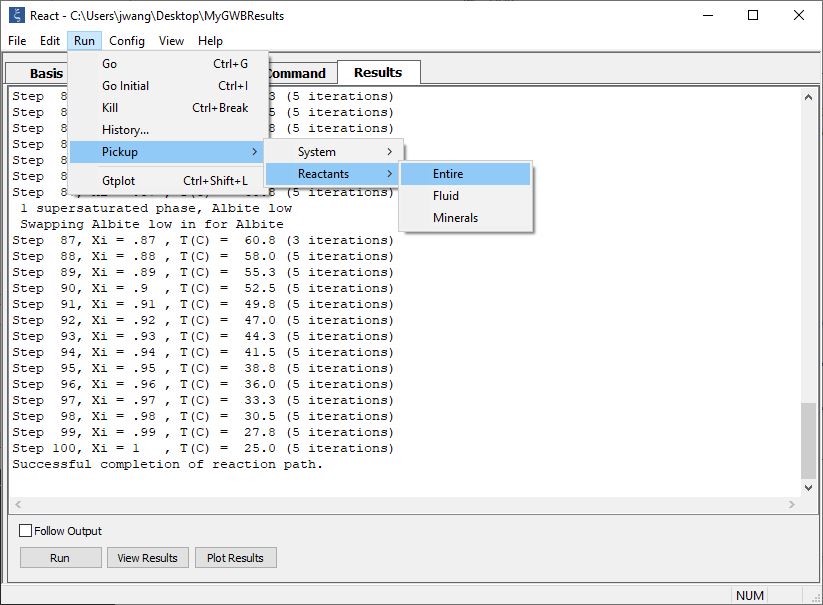 Run → Pickup → Reactants → Entire puts your entire system in the Reactants pane
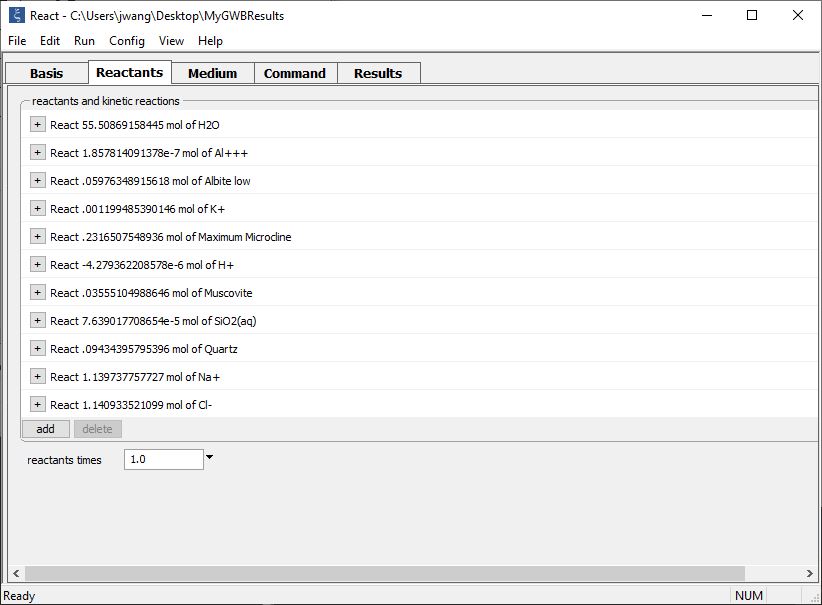 Bulk composition of fluid and minerals together
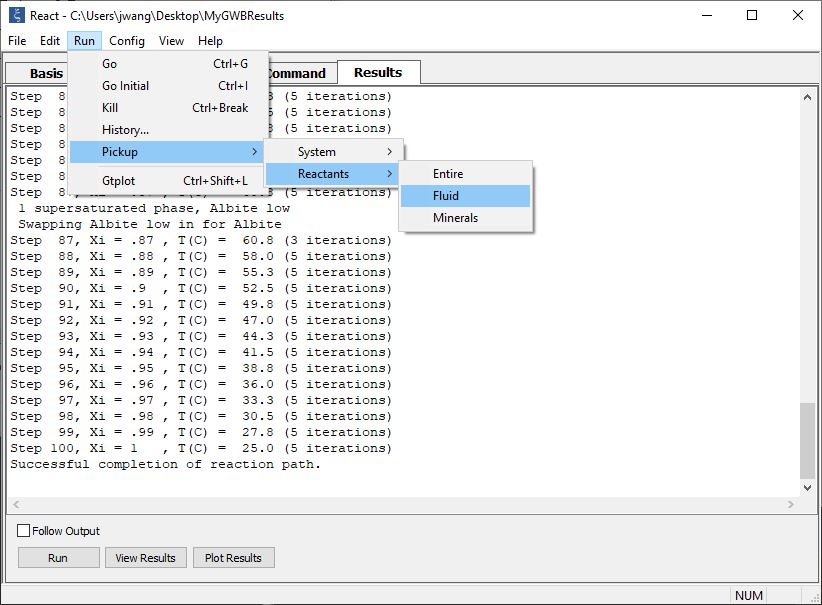 Run → Pickup → Reactants → Fluid takes only the fluid fraction to put in the Reactants pane
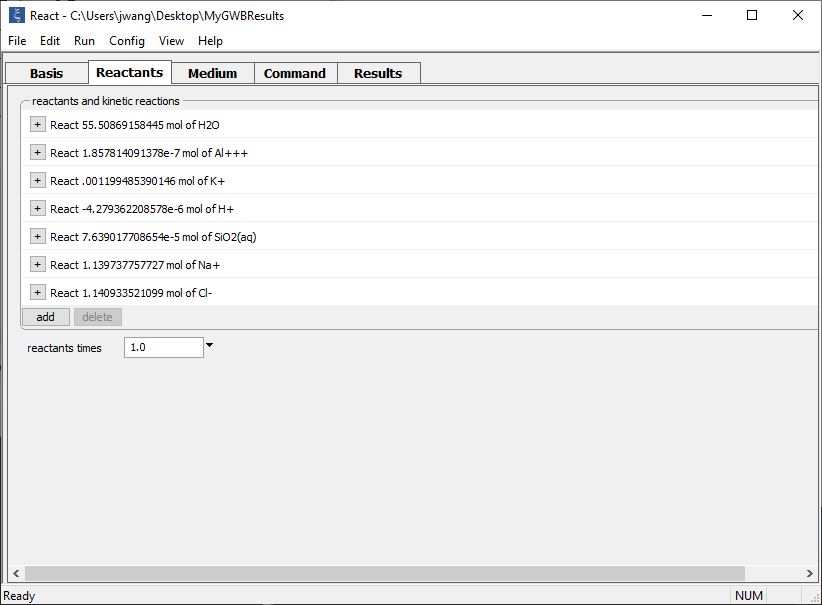 Fluid fraction only
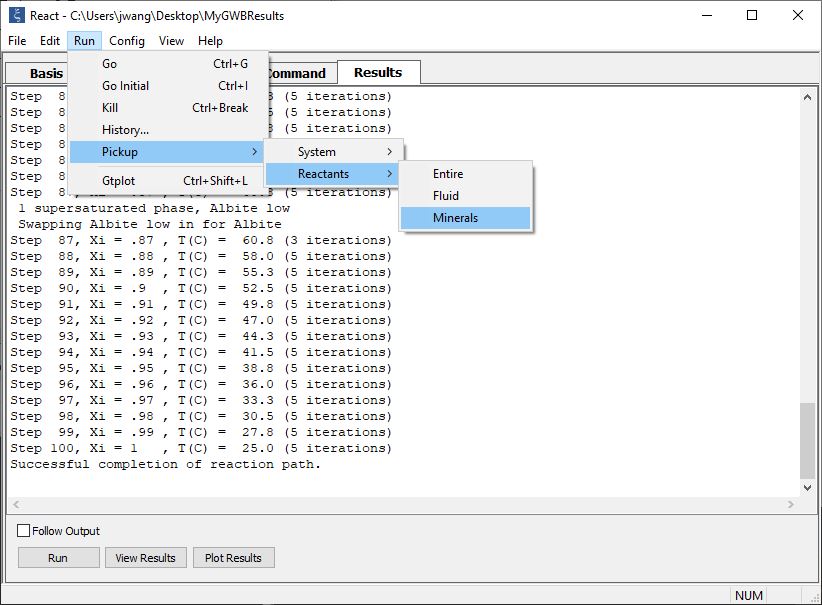 Run → Pickup → Reactants → Minerals puts only the mineral fraction in the Reactants pane
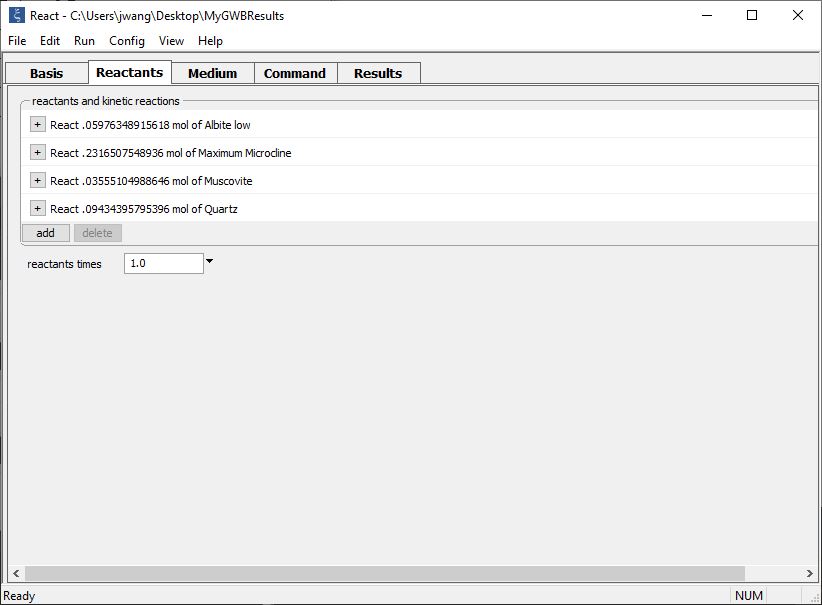 Mineral fraction only